Rural Revitalization Strategy
Informatization Construction and Demand-side Restructuring
Author: Furong Gao, Henan Finance University
August 2019
Agenda
Background and Research Idea
Social Construction of Rural Informatization Actor-Network
Imbalanced Supply-Demand Structure of Rural Revitalization and Informatization Construction
Conclusion and Discussion
4
Background and Research Idea
Background of Rural Revitalization Strategy
Rural resource elements transfer to urban area and non-agricultural sectors
Rural Revitalization Strategy
Imbalance between urban and rural development
New-type 
industrialization
Agricultural 
withering
Urbanization
Rural hollowing
Farmers’ ageing
Informatization
[Speaker Notes: 新型工业化、城镇化、信息化推动着农村资源要素向城市与非农产业转移，造成了农村空心化、农业凋零化、农民老龄化，致使城乡发展严重不均衡，乡村已成为我国经济社会发展的最大短板。这一背景下，提出乡村振兴成为化解这一矛盾的重要战略安排。
乡村振兴战略这一顶层设计，通过两个重要文件具体实施：《中共中央国务院关于实施乡村振兴战略的意见》（2018年中央一号文件）和《乡村振兴战略规划（2018－2022年）》（2018年5月31日）。乡村振兴战略提出：五个目标－－产业兴旺、生态宜居、乡风文明、治理有效、生活富裕；三个发展阶段：到2020年，乡村振兴取得重要进展，制度框架和政策体系基本形成；到2035年，乡村振兴取得决定性进展，农业农村现代化基本实现；到2050年，乡村全面振兴，农业强、农村美、农民富全面实现。]
Background and Research Idea
Background of Rural Revitalization Strategy
Industrial prosperity
Ecological and livable residence
Countryside civilization
Rural Revitalization Strategy
Effective governance
Five Targets
Three Stages
No. 1 Central Document
(2018)
Affluent life
Strategic Planning for Rural Revitalization
(2018-2022)
2020: Important progress. 
Institutional framework and policy system.
2035: Decisive progress.
Agricultural and rural modernization.
2050: Comprehensive revitalization.
Prosperity, beauty, affluence.
[Speaker Notes: 新型工业化、城镇化、信息化推动着农村资源要素向城市与非农产业转移，造成了农村空心化、农业凋零化、农民老龄化，致使城乡发展严重不均衡，乡村已成为我国经济社会发展的最大短板。这一背景下，提出乡村振兴成为化解这一矛盾的重要战略安排。
乡村振兴战略这一顶层设计，通过两个重要文件具体实施：《中共中央国务院关于实施乡村振兴战略的意见》（2018年中央一号文件）和《乡村振兴战略规划（2018－2022年）》（2018年5月31日）。乡村振兴战略提出：五个目标－－产业兴旺、生态宜居、乡风文明、治理有效、生活富裕；三个发展阶段：到2020年，乡村振兴取得重要进展，制度框架和政策体系基本形成；到2035年，乡村振兴取得决定性进展，农业农村现代化基本实现；到2050年，乡村全面振兴，农业强、农村美、农民富全面实现。]
Background and Research Idea
Rural Informatization Development
Rapid Development Stage
Development Stage
Early Stage
[Speaker Notes: 起步阶段。20世纪70年代信息技术开始进入农业领域，80年代末农业部成立信息中心，开始重视与推进信息技术在农业、农村统计工作中的应用。
发育阶段。从1987年至90年代末，计算机和网络技术在农业领域逐步推开，1996年召开的全国农业信息工作会标志着我国农业信息化开始进入政府推进、有序发展的新时期。
快速发展阶段。进入21世纪，中共中央办公厅、国务院办公厅、农业部、信息产业部相继印发《2006━2020年国家信息化发展战略》《“十五”农村市场信息服务行动计划》《“十一五”时期全国农业信息体系建设规划》《全国农业和农村信息化建设总体框架（2007-2015）》《电子信息产业调整与振兴纲要》《关于全面推进信息进村入户工程的实施意见》《农业农村信息化发展前景及政策导向》《“十三五”全国农业农村信息化发展规划》《“互联网+”现代农业三年行动实施方案》《推进农业电子商务发展行动计划》、《关于推进农业农村大数据发展的实施意见》等，加速推进农村信息化建设与发展。]
Background and Research Idea
Literature Review
Interpretative Study
Informatization contributes to rural revitalization
Use internet-based initiatives to alleviate poverty
Rural e-commerce
…
Constructive Study
The interaction of multiple actors construct rural informatization.
Methodology: by studying how the rural informatization problems are defined, to understand the root cause, evolution patterns and inherent mechanism of the problems during the rural informatization construction.
Conclusion: from a practical viewpoint, the top-level design of rural informatization needs to be improved by enhancing the network operation and providing systematic instructions.
[Speaker Notes: 当前研究侧重于：信息化助力乡村振兴、乡村振兴战略下网络扶贫、农村电子商务等具体问题，这些研究大多从传统的研究视角对农村信息化问题进行常识性解读，描述的是这些问题存在的客观事实或状态，仅研究其客观构成，可能会得出方向性的错误；而农村信息化建设过程中之所以诸多存在问题，并非“一种社会结构的对象存在物”（闫志刚，2006），而是多元行动主体在互动过程中建构的。从实践上看，乡村振兴战略中农村信息化发展的顶层设计仍然欠缺，还需要在广度上加强网络化运行，在深度上进行系统性指导。只有研究农村信息化问题被定义的过程，才可能了解农村信息化建设中产生问题的根源、发展演变规律及成为问题的过程逻辑与内在机理。]
Background and Research Idea
Research Idea
2009, Feb. – 2010, May: conduct field study in a county in the middle area of China by means of interview and questionnaire, regarding the implementation and results of rural informatization practice.
2018, May-Sept.: expand the study to 4 counties to compare and analyze the evolution pattern and achievements in past ten years.
Research Method: based on the supply-demand relation, to clarify the theoretical logic behind the rural revitalization strategy, to explain the inner relations between supply and demand with social construction theory, and to construct the network system of the rural informatization project, so as to verify the assumption that rural revitalization and informatization need to transfer to demand-side and provide theoretical basis for the society decision-makers.
[Speaker Notes: 2009－2010年笔者通过对中部地区某个县的农村信息化实践实地调查，围绕农村信息化工程的实施及其效果，通过访谈、问卷等手段了解现实情况，收集相关资料。2018年5－9月，又将调研的选点扩展为4个县，对比分析近十年农村信息化过程的变化规律及实施成效.文章从信息化供给主体与需求主体的关系出发，厘清信息化建设助力乡村振兴战略背后的理论逻辑，运用社会建构理论解释农村信息化供给侧与需求侧之间的内在关系，尝试构建农村信息化工程实施的网络体系，提出乡村振兴信息化建设要向需求侧转向的观点，为社会决策者提供理论依据。]
Social Construction of Rural Informatization Actor-Network
Actor-Network Theory
The core of Actor-Network Theory (ANT) is that society, politics and economics are explanatory variables to the formation of technological knowledge. In other word, authority-technology-society makes it possible for technology popularization.
The present rural informatization construction is designed to build up a structural network that is led by the government, conducted by corporates and benefit for farmers. The promotion of rural informatization construction requires deep collaboration from multiple actors, including the government, corporates, universities, research institutions , social organizations and farmers, etc. 
The structural network, authority-technology-society, shaped by the decision rights, benefit game and technological knowledge, is the principle and resource for the implementation of decision rights. Government, market, and society define rural informatization projects, then initiate, promote and participate in the rural informatization actions. In order to implement rural revitalization strategy and to accelerate transformation of the strategy, it’s necessary to have strong promotion by the government, technical and financial support from corporates and self-consciousness of farmers.
[Speaker Notes: 本文运用的理论是行动者网络理论（Actor-Network Theory,ANT），其核心观点是社会、政治、经济等因素是技术知识形成的解释变量，换句话说，权力－技术－社会结构构成了技术普及的可能性。(用图表示）
    现阶段的农村信息化建设，政策设计上是要建构一套政府主导、企业实施、农民受益的结构化网络，农村信息化建设的推进离不开政府、企业、高校、研究机构、社会组织、农民等多个行动主体的深度合作与多方联携。（用图表示）
    由决策权力、利益博弈以及技术知识所形塑的权力—技术—社会的结构之网是决策行动展开的规则和资源。政府、市场、社会等因素既是农村信息化工程的界定者，又是农村信息化行动的发起者、推动者和参与者。践行乡村振兴战略，加快农村信息化战略路径全面转型升级，一要靠国家权力部门强力推动，二要靠企业技术资金大力支持，三应靠农民主体自觉与需求支撑。（用图表示）]
Social Construction of Rural Informatization Actor-Network
Government Policy
Central Government leads the initiation and promotion of rural informatization strategy.
1960s-1970s
Mid 1990s
2016
2018
The central "1" document of 2018 takes the strategy of Rural Revitalization as the main line, deploys the work of agriculture, countryside and farmers in an all-round way, clearly puts forward the implementation of the digital rural strategy, completes the overall planning and design, accelerates the popularization of information technology in rural areas, and bridges the digital divide between urban and rural areas.
National ministries has released over 40 documents to promote informatization, indicating that China has primarily completed the top-level design and corresponding policy deployment of rural informatization work.
Information inequality attracted attention from the society.
Digital divide became the new focus. Chinese government started to pay attention to  informatization in China.
[Speaker Notes: 农村信息化政策的启动与推进源于中央政府的主导。20世纪60－70年代，信息分化问题受到社会各界的关注。20世纪90年代中期以后，数字鸿沟随之成为广为注目的新焦点.中国政府开始关注中国的信息化问题。到2016年，国家相关部委共出台推动信息化发展的文件40余个，表明我国基本完成了农村信息化工作的顶层设计和配套政策部署。党的十九大提出实施乡村振兴战略，标志着城乡一体化进入到城乡深度融合的新阶段。（年代图示）]
Social Construction of Rural Informatization Actor-Network
Corporate Technology and Resource Flow
Government work
(Rural e-commerce, “Internet +” modern agriculture)
Telecommunication operators
National strategies
(Infrastructure development)
Policy documents
(No.1 Central Document)
Corporates
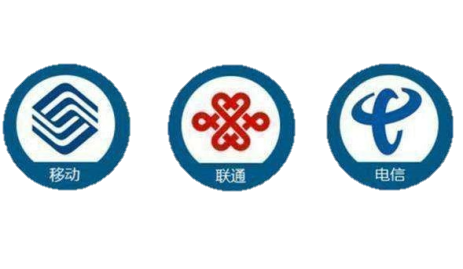 Information technology hardware facilities
Demand-side
(Farmers)
Rural e-commerce
[Speaker Notes: “十一五”期间，三大电信运营商配合国家战略，在农村信息技术硬件设施建设方面投入大量人力物力，完成“村村通电话、乡乡能上网”的农村通信发展规划目标。随着近五年中央“1”号文件的发布以及电子商务进农村综合示范、“互联网+”现代农业等工作的相继启动，各类企业加速进入农村电子商务领域。（图示）]
Social Construction of Rural Informatization Actor-Network
Rural Response Strategies
Government
Installment of hardware facilities cannot fully inspire farmers’ awareness of informatization application.
Promote informatization
Lead informatization
(ex. Yinong Information Service)
Weak response
Lead informatization
Rural information infrastructure
Technology & Investment
Rural Area
E-commerce
Rural internet users
Huge potential market
[Speaker Notes: 从农村信息基础设施及网民基数看，乡村已具备承接政策供给与技术下乡的能力。乡镇村落对信息技术下乡的响应，通过益农信息社的建设可见一斑。乡村市场的巨大需求，吸引着电商平台的技术与资金投向。政府主导的信息化在农村得到了响应，电商推动的信息化于农民有了回应。但调研表明，硬件成效目标的达成尚未能换化成农民对信息化应用的主体自觉。（图示）]
Social Construction of Rural Informatization Actor-Network
Rural Informatization Actor-Network Structure
Consumer
Goods
Downstream
Farm
Product
Upstream
Government
Deployment
Value
Orientation
Interest
Driven
Political
Task
Minority
Benefit
Majority
No Chance
High-level 
Government
Grass-roots 
Government
Information Technology 
Industry
Informationization
Demonstration Project
Farmers
Rural Online Store
Market Attraction
Honor Attraction, Special Funds
Demand
Side
Rural 
Informationization
Supply
Side
Note: solid line indicates material impact, dotted line indicates slight impact or no impact.
Imbalanced Supply-Demand Structure of Rural Revitalization and Informatization Construction
Conflict: 
External Stylized Input and Endogenous Local Adaption
Currently, the construction mode of rural informatization still follows government instruction and turns out to be standardized and stylized; once constructed and inspected, the task is announced as complete with no assessment whether farmers truly benefit from it.
The rural informatization projects and infrastructures that are built up with external stylized input, without local adaption from the farmers, would be decorations that cost huge investment.
[Speaker Notes: 现阶段政府主导下的农村信息化建设模式依然遵循着政府提出标准化、格式化程式，建设完成、验收合格，即宣告此项任务对上对下均有了交待。至于信息化的使用主体农民是否真正从中受益，则没有硬性的考核标准。
借助外部程式化输入建立起来的农村信息化工程，若缺少农民的本土化应用，花费巨额投资建成的信息化设施则会成为一种摆设。]
Imbalanced Supply-Demand Structure of Rural Revitalization and Informatization Construction
Directional Difference: 
Government Rigid Supply and Rural Elastic Demand
In terms of current practice of rural informatization construction, the improvement of overall informatization level requires top-down guidance led by administrative system, therefore government rigid supply becomes an inevitable choice. While from demand-side, farmers focus on whether informatization can raise living standards, improve life quality and fulfill consumer demand. As a result, the government decide, plan and implement based on their own wishful thinking, where farmers are in a “being demanded” position, resulting in idle resources and waste.
Lack of rights of participation, decision and expression, which the demand-side should have had, leads to directional difference between supply and demand, contradicts between government rigid supply and farmers’ elastic demand, and ineffective utilization of informatization resources.
[Speaker Notes: 就当前农村信息化建设实践看，农村信息化整体水平提升必然要通过行政系统自上而下的主导来完成，政府的刚性供给就成为一种必然的选择。作为需求侧的农民则侧重于信息化能否提高生活水平、改善生活质量、满足消费需求。政府部门一厢情愿地做出决策、形成政策、实施推行；农民则往往居于“被需求”的地位，造成资源闲置与浪费。
信息化需求侧主体本应拥有的参与决策权、需求表达权的缺失，会使农村信息化服务供需双方目标指向产生差异，导致政府刚性供给与农民弹性需求之间产生矛盾，影响信息化资源的有效运用。]
Imbalanced Supply-Demand Structure of Rural Revitalization and Informatization Construction
Disparity between Supply and Demand:
Unidirectional E-commerce Platform and Diverse Rural Demands
Currently, farmers’ needs are transformed to comprehensive structural system that is hierarchical and diverse. They no longer be constrained by subsistence needs but focus more on self-development, which has been the primary consideration of farmers’ information demand. 
E-commerce industry should combine their own benefit with government expectations and farmers’ needs, and adapt to farmers’ diverse and hierarchical demands via standardized planning and diverse arrangements.
[Speaker Notes: 当前农民的需求正在向复合型结构体系转变，呈现层次化、多样性特点。他们已不再局限于生存需要，更加注重自身的全面发展，这已成为农民信息需求的出发点和着眼点。电商企业应将自身的利益与国家的愿望、农民的需求结合起来，既要做好标准化的总体规划，又要做好多样化的具体安排，适应农民多样化、多层次的信息需求。]
Conclusion: Demand-side Rural Revitalization and 
Informatization Construction
Leading Mode: Government Supply-side  Rural Demand-side
Government
Leading role
Main role
Lack of initiatives constrains  the functionality and the development of rural informatization.
Rural 
Informatization
Corporate
Service provider
Policy beneficiary
Farmers
Target of service
Passive position
[Speaker Notes: 政府在农村信息化工程中，既发挥主导作用，也发挥着主体作用；企业在主动承接并发起的农村信息化行动中，既是政策的受益者，又是利益的既得者；而农民虽然是信息化的主要服务对象，但他们不是农村信息化的决策主体，也不是农村信息化的建设主体，更不是农村信息化建设项目的产权主体，他们处于事实上的被动依附地位。需求承接主体的缺失限制了农村信息化功能的发挥，影响了农村信息化建设的发展。（图示）Target of service
Passive position]
Conclusion: Demand-side Rural Revitalization and 
Informatization Construction
Target and Match the Demand-side Actor-Network Structure
[Speaker Notes: 精准匹配需求侧信息化行动网络的结构，要从以下方面考虑：一是在管理模式上，畅通精准需求反馈渠道。二是在政策理念上，改变技术、经济中心论观念。三是在顶层设计上，转换单向给予模式。（图示）]
Conclusion: Demand-side Rural Revitalization and 
Informatization Construction
Target and Motivate the Endogenous Dynamics of 
Demand-side Actor-Network
1
2
3
[Speaker Notes: 一是立足乡村实际，适应本地需求，发展特色产业，推动“三产”融合。二是聚焦电商应用，维持代际和谐，维护乡村秩序，倡导乡村文明。三是顺应电商需要，服务电商发展，支持农民创业，推动乡村治理。（图示）]
Q&A
Thank You!